Esterel de A à Z4. Traduction d’Esterel en circuits
Gérard Berry
Collège de France
Chaire Algorithmes, machines et langages
Cours du 7 mars 2018
suivi du séminaire d’Albert Benveniste et Thierry Gautier
gerard.berry@college-de-france.fr
http://www-sop.inria.fr/members/Gerard.Berry
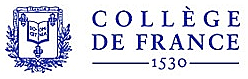 Objectifs de ce cours (et du suivant)
Expliquer la traduction d’Esterel en circuits Booléens
qui a résolu tous les problèmes initiaux du langage
qui a été industrialisée en grand, et appliquée à des logiciels et circuits complexes, commerciaux ou de recherche
qui permet aussi de traduire Esterel en Lustre
mais qui n’est pas la seule façon de compiler le langage
    en codes C ou autres (voir cours 6 pour bien plus efficace)
Et rendre vraiment propre et formelle une opération fondamentale sur les circuits, le clock-gating
critique pour l’efficacité énergétique et le multi-horloges
Merci a Jean Vuillemin pour avoir démarré tout ça,
Revoir les cours du 9 avril 2013 (circuits 2-adiques)
G. Berry, Collège de France
2
07/03/2017
Plan du cours
Rappels sur les circuits synchrones
G. Berry, Collège de France
3
07/03/2017
Portes combinatoires et registres
x
x
x
z
z
z
y
y
y
z = (not x) and y
z = x and y
z = x or y
y
y
x
x
0 x0 x1...xn...
reg
y = 0→pre(x)
reg1
y = 1→pre(x)
x0 x1...xn...
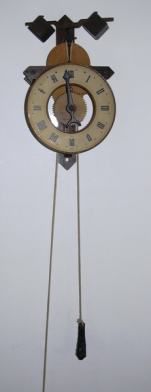 G. Berry, Collège de France
4
07/03/2017
+
+
Circuits combinatoires acycliques
s
chemin critique
x
x
s
y
y
c
z
z
xor
c
and
and
or
Full Adder : s  x xor y xor z
Full Adder : c  (x and y) or (y and z) or (z and x)
and
Si on garde les entrées stables à 0 ou 1, 
alors, en temps fini, les sorties se stabilisent à 0 ou 1,
sur les seules valeurs vérifiant les équations
G. Berry, Collège de France
5
07/03/2017
Circuits combinatoires cycliques(cf. cours du 26/03/2014)
O  if C then F(G(I)) else G(F(I))
C
1
0
F
C
1
0
O
I
1
0
G
C
Electriquement sain ssi les sorties 
se stabilisent en temps borné
 ⟺ ssi il se comporte comme un circuit acyclique
G. Berry, Collège de France
6
07/03/2017
Circuits séquentiels à combinatoire cyclique
req
ok
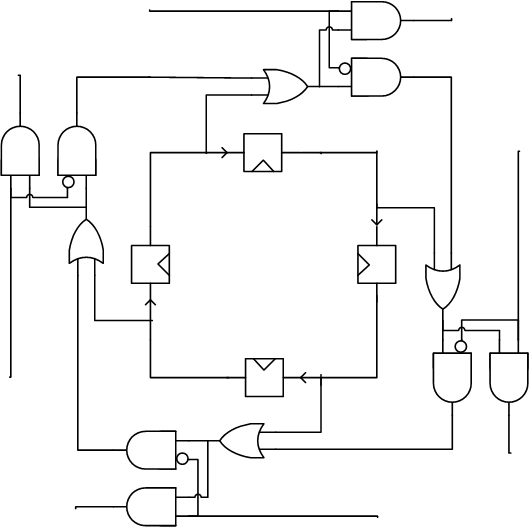 ok
cycle cassé
par le jeton
tournant
(28/03/2014)
req
req
ok
ok
req
G. Berry, Collège de France
7
07/03/2017
Théorème fondamental (Mendler-Berry-Shiple)
Théorème : Un circuit combinatoire cyclique C est électriquement sain pour des entrées I si et seulement si ses sorties O peuvent être calculées à partir des équations de C en utilisant seulement la logique Booléenne constructive (sans tiers exclu)
Corollaire : Un circuit séquentiel à combinatoire cyclique C est électriquement sain si et seulement si ses états accessibles rendent sa partie combinatoire saine
Voir la preuve dans le cours du 26 mars 2014
G. Berry, Collège de France
8
07/03/2017
Plan du cours
Rappels sur les circuits synchrones
 La sémantique par termes marqués (états)
G. Berry, Collège de France
9
07/03/2017
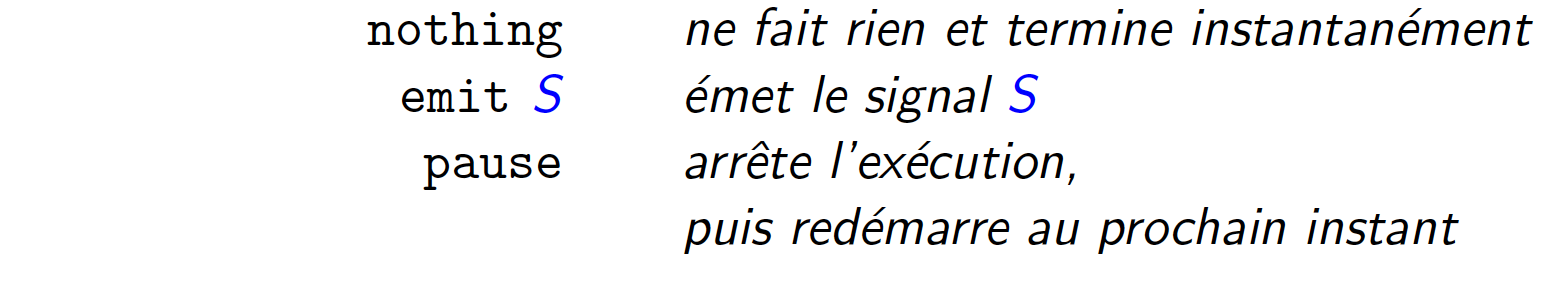 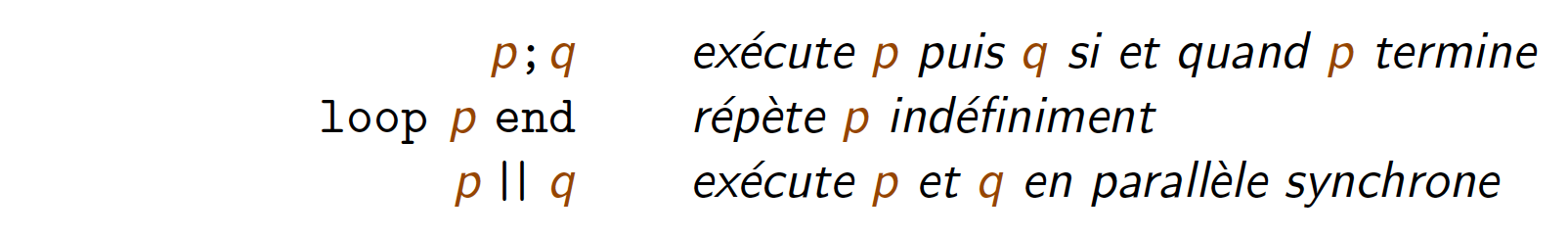 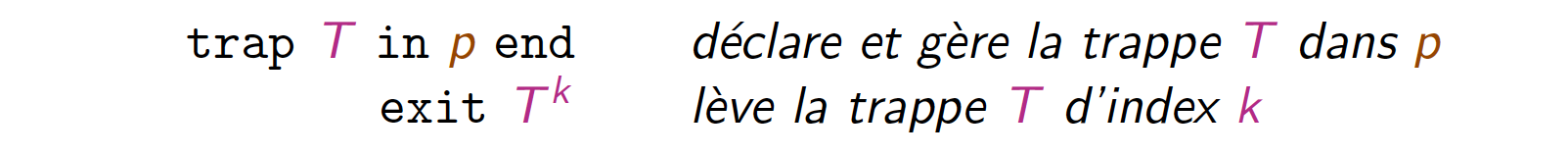 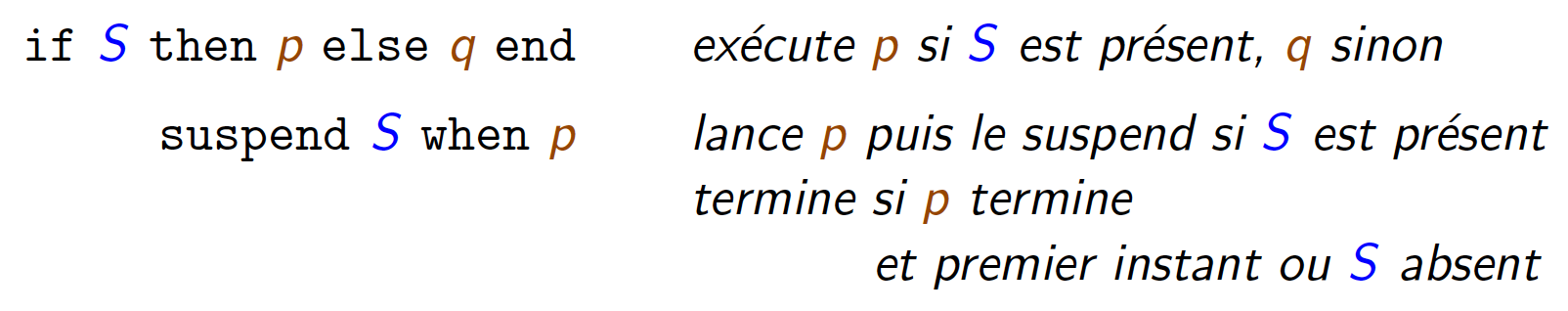 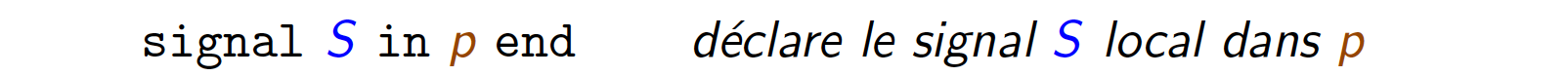 G. Berry, Collège de France
10
07/03/2017
Deux étapes
Ce cours : traduction des circuits sans boucles (loop)
Cours du 14/03/2018 : 
traitement des boucles et de la réincarnation des signaux et instructions 
formalisation du clock gating par la suspension faible
Un traitement naïf des boucles
donnerait des cycles non constructifs,
donc électriquement instables
G. Berry, Collège de France
11
07/03/2017
Prendre au sérieux la coloration des termes
(cours 3 du 14/02/2018)
emit X ; pause1 ; 
loop emit Y ; pause2 end
emit X ; pause1 ; 
loop emit Y ; pause2 end
emit X ; nothing1 ; 
loop emit Y ; pause2 end
emit X ; pause1 ; 
loop emit Y ; pause2 end
emit Y ; nothing2 ;
loop emit Y ; pause2 end
=
emit X ; pause1 ; 
loop emit Y ; pause2 end
Nous y reviendrons
au prochain cours
G. Berry, Collège de France
12
07/03/2017
Simplifier la coloration des termes
emit X ; pause1 ; 
loop emit Y ; pause2 end
état { }
Georges
Gonthier
emit X ; pause1 ; 
loop emit Y ; pause2 end
état {1}
emit X ; pause1 ; 
loop emit Y ; pause2 end
état {2}
Parallélisme : plusieurs pausen possibles dans un état
G. Berry, Collège de France
13
07/03/2017
Simplifier la coloration des termes
emit X ; pause1 ; 
loop emit Y ; pause2 end
p
emit X ; pause1 ; 
loop emit Y ; pause2 end
ˆ {1}
p
emit X ; pause1 ; 
loop emit Y ; pause2 end
ˆ {2}
p
p : terme standard
p : terme contenant au moins une pause activée
p : p ou p
ˆ
ˆ
¯
G. Berry, Collège de France
14
07/03/2017
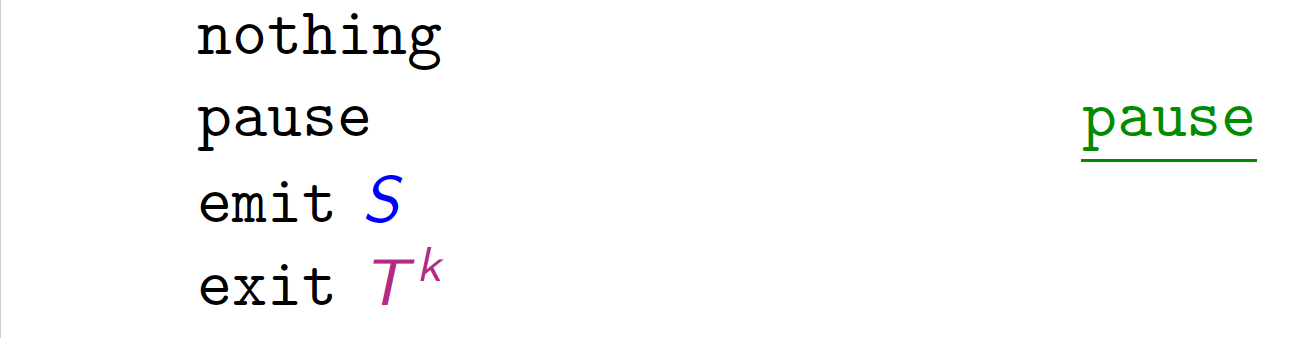 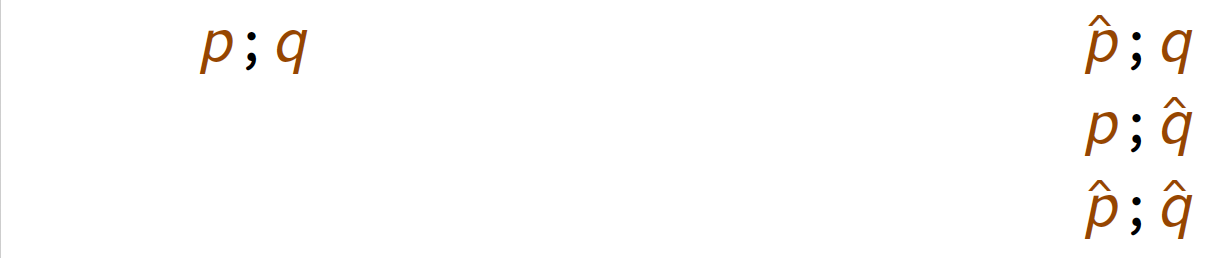 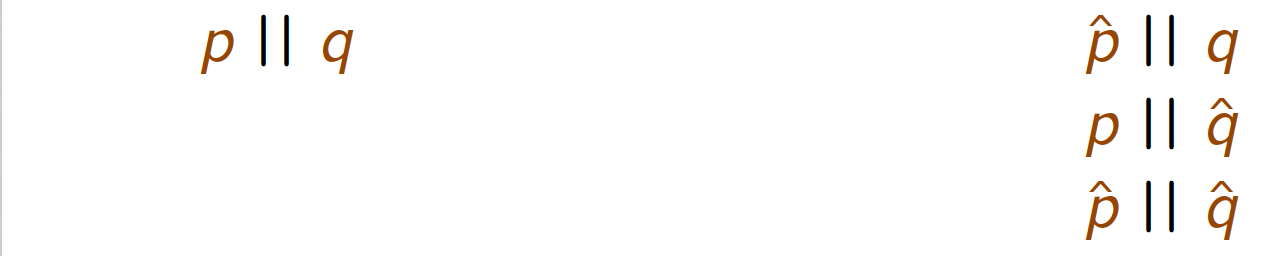 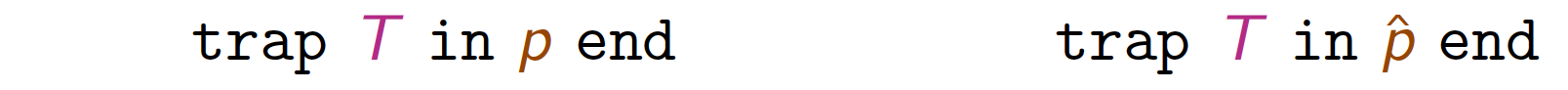 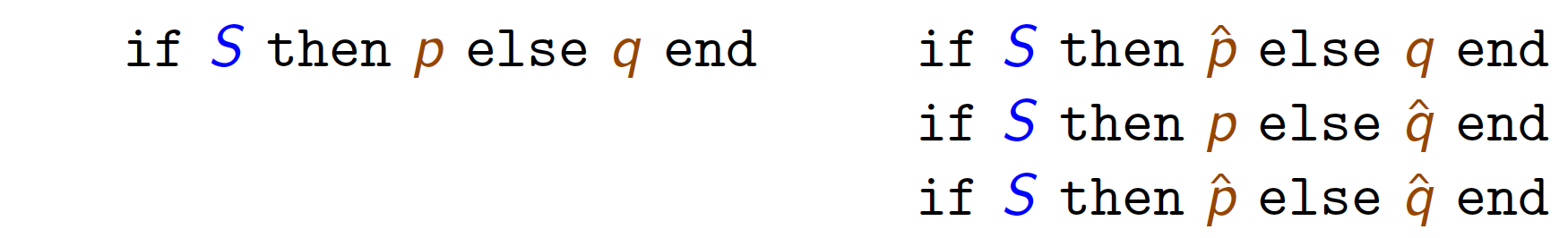 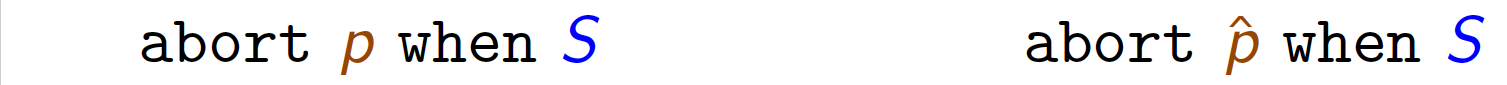 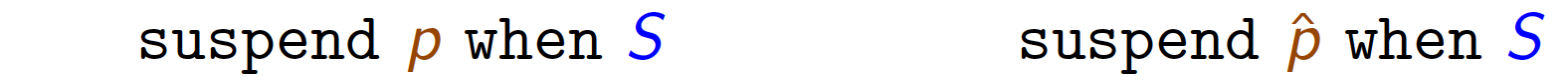 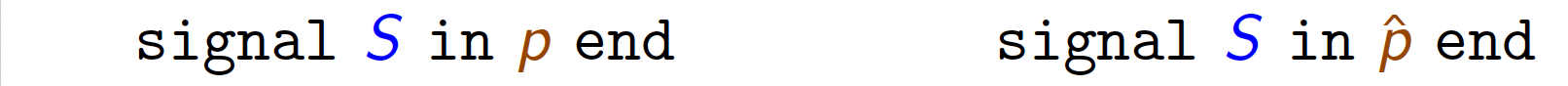 G. Berry, Collège de France
15
07/03/2017
Deux sortes de règles
go : démarrage d’une instruction non activée p
res (resume) : reprise d’une instruction activée p
ˆ
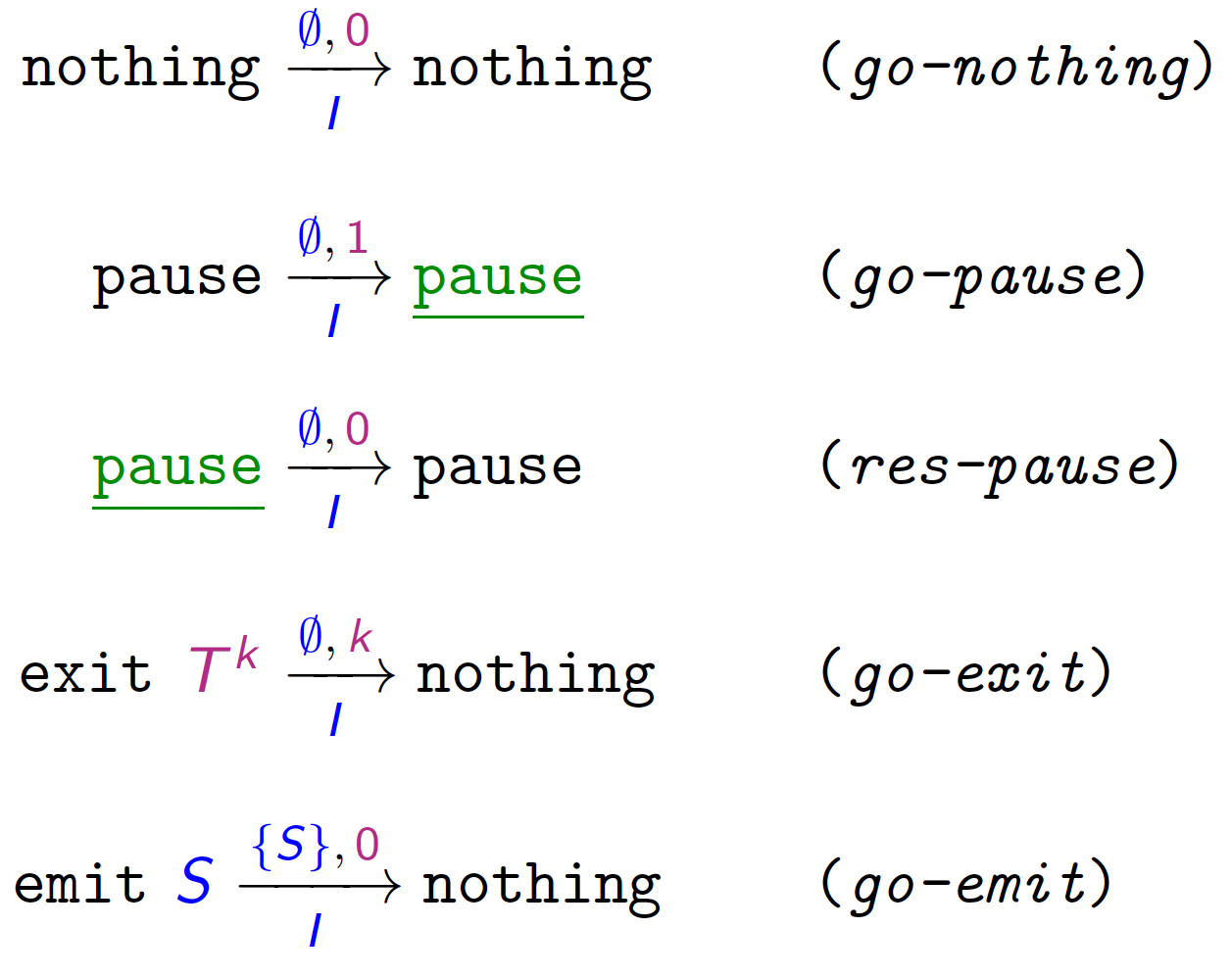 G. Berry, Collège de France
16
07/03/2017
Plan du cours
Rappels sur les circuits synchrones
 La sémantique par termes marqués (états)
 Interface des circuits
 Circuits de pause, abort, trap et suspend
G. Berry, Collège de France
17
07/03/2017
Circuit d’une instruction, v0
E
E'
E
E'
SEL
GO
GO
SEL
K0
RES
K0
RES
K1
SUSP
K1
p
SUSP
K2
KILL
K2
KILL
K3
K3
...
...
E : signaux entrants
GO : démarrage de p
ˆ
RES : reprise de p
ˆ
SUSP : suspension de p
ˆ
KILL : mort de p à la fin de l’instant
G. Berry, Collège de France
18
07/03/2017
Circuit d’une instruction, v0
E
E'
E
E'
SEL
GO
GO
SEL
K0
RES
K0
RES
K1
SUSP
K1
p
SUSP
K2
KILL
K2
KILL
K3
K3
...
...
E’ : signaux émis
SEL  : sélection (activation), indique p si 0 et p si 1
K0, K1, K2,…  : codes de terminaison (one-hot)
ˆ
Fils mis à 0 par défaut si non mentionnés
G. Berry, Collège de France
19
07/03/2017
Circuit de nothing, emit et exit
GO
K0
nothing
GO
Ki
exit Ti
S
GO
K0
emit S
G. Berry, Collège de France
20
07/03/2017
Circuit de la pause, v0
1990:
in GO, out K0, K1, SEL
GO
K1
K0
REG
SEL
G. Berry, Collège de France
21
07/03/2017
Activation de la pause
1990:
go : REG=0 ; in GO=1 ; out K0=0, K1=1, SEL=0 ; REG←1
GO
K1
K0
REG
SEL
G. Berry, Collège de France
22
07/03/2017
Reprise de la pause ⟹ terminaison, v0
1990:
go : REG=0 ; in GO=1 ; out K0=0, K1=1, SEL=0 ; REG←1
res : REG=1 ; in GO=0 ; out K0=SEL=1, K1=0; REG ←0
GO
K1
K0
REG
SEL
G. Berry, Collège de France
23
07/03/2017
Mais abort contrôle la reprise
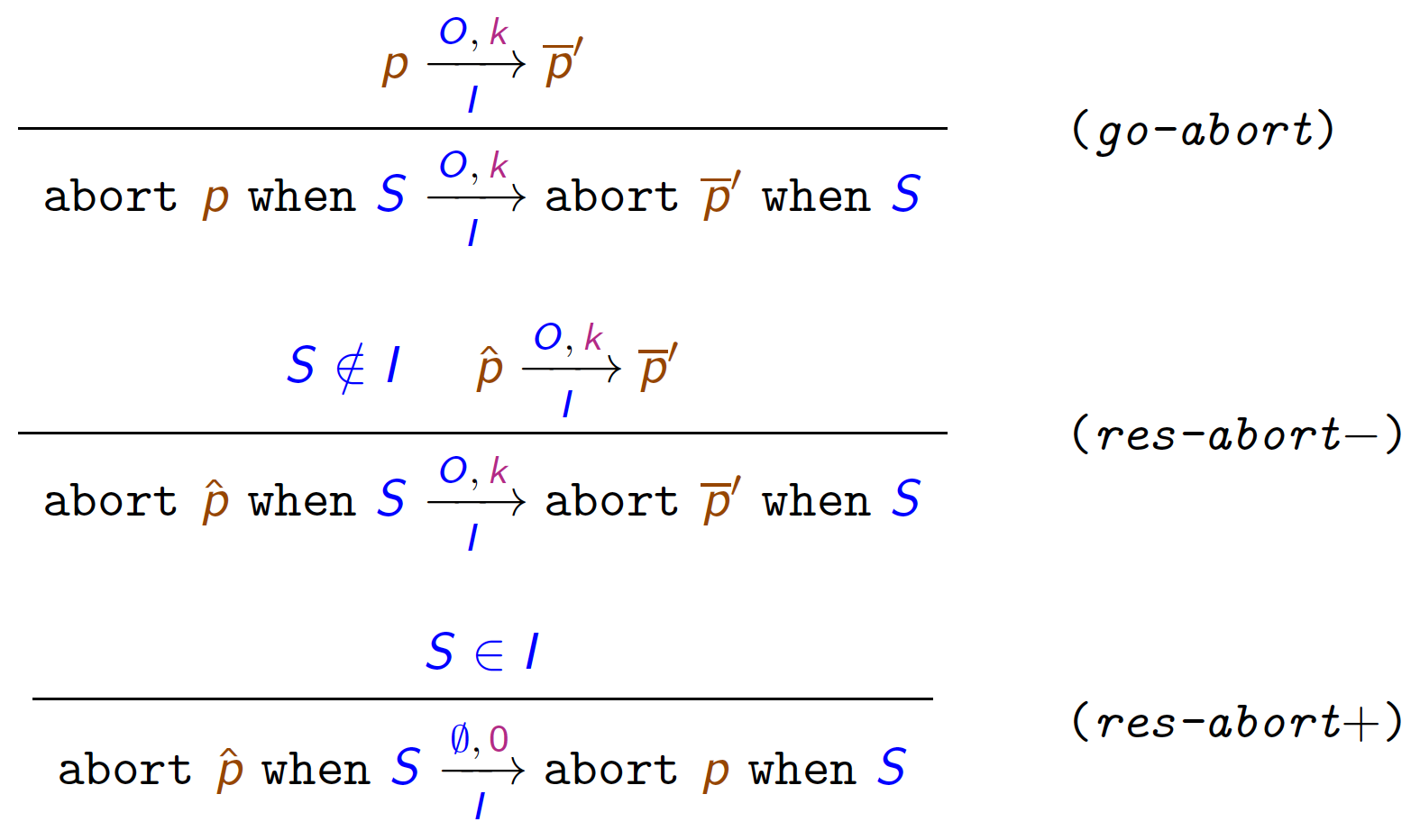 G. Berry, Collège de France
24
07/03/2017
Contrôle de la reprise ⟹ RES
E
E'
E
E'
SEL
GO
GO
SEL
K0
RES
K0
RES
K1
SUSP
K1
p
SUSP
K2
KILL
K2
KILL
K3
K3
...
...
ˆ
SEL=RES=1 : reprise de p
ˆ
SEL=1, RES=0 : abort fort de p
SEL=0 : RES=0 ou RES=1 n’ont aucun effet sur p
G. Berry, Collège de France
25
07/03/2017
Circuit de pause, v1
1990:
go : REG=0 ; in GO=1, RES=0 ; out K0=0, K1=1, SEL=0 ; REG←1
res : terminer si activé ; in RES=1
abort : mourir sans terminer ; in RES=0
GO
K1
RES
K0
REG
SEL
G. Berry, Collège de France
26
07/03/2017
RES et REG à 1 ⟹ terminaison
1990:
go : REG=0 ; in GO=1, RES=0 ; out K0=0, K1=1, SEL=0 ; REG←1
res : REG=1 ; in GO=0, RES=1 ; out K0=SEL=1, K1=0 ; REG ←0
abort fort : entrée RES=0
GO
K1
RES
K0
REG
SEL
G. Berry, Collège de France
27
07/03/2017
RES=0 ⟹ abort du pause sans terminaison
1990:
go : REG=0 ; in GO=1, RES=0 ; out K0=0, K1=1, SEL=0 ; REG←1
res : REG=1 ; in GO=0, RES=1 ; out K0=SEL=1, K1=0 ; REG ←0
abort : REG=1 ; in GO=RES=0 ; out K0=K1=0, SEL=1 ; REG←0
GO
K1
RES
K0
REG
SEL
G. Berry, Collège de France
28
07/03/2017
Circuit pour « abort p when S »
E'
E
S
E
E'
SEL
GO
GO
SEL
K0
RES
RES
K0
p
K1
SUSP
SUSP
K1
K2
KILL
KILL
K2
...
G. Berry, Collège de France
29
07/03/2017
Circuit pour « abort p when S », go
E'
E
S
E
E'
SEL
GO
GO
SEL
K0
RES
RES
K0
p
K1
SUSP
SUSP
K1
K2
KILL
KILL
K2
...
abort retardé ⟹ GO est directement transmis à p
G. Berry, Collège de France
30
07/03/2017
ˆ
Circuit pour « abort p when S », S absent
E'
E
S
E
E'
SEL
GO
GO
SEL
K0
RES
RES
K0
ˆ
p
K1
SUSP
SUSP
K1
K2
KILL
KILL
K2
...
ˆ
RES est transmis à p, qui mettra un des Ki à 1
G. Berry, Collège de France
31
07/03/2017
ˆ
Circuit pour « abort p when S », S présent
E'
E
S
E
E'
SEL
GO
GO
SEL
K0
RES
RES
K0
ˆ
p
K1
SUSP
SUSP
K1
K2
KILL
KILL
K2
...
ˆ
RES n’est pas transmis à p, K0 est mis à 1
G. Berry, Collège de France
32
07/03/2017
Mais trap contrôle la prémption faible
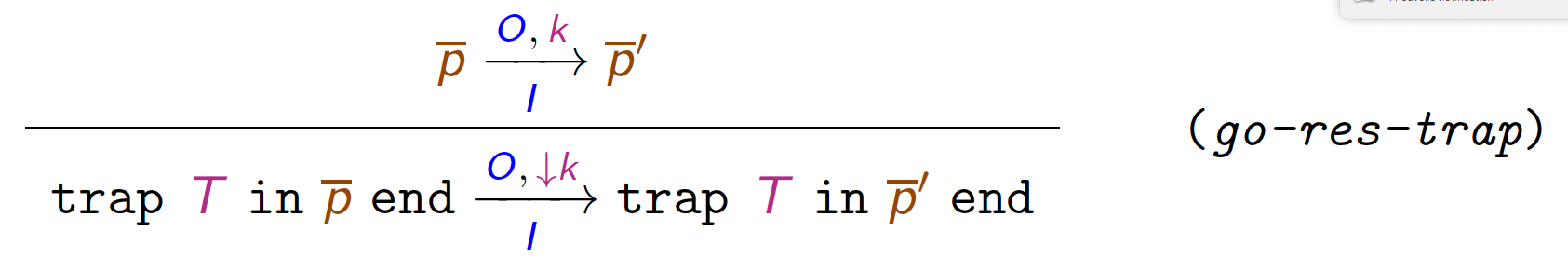 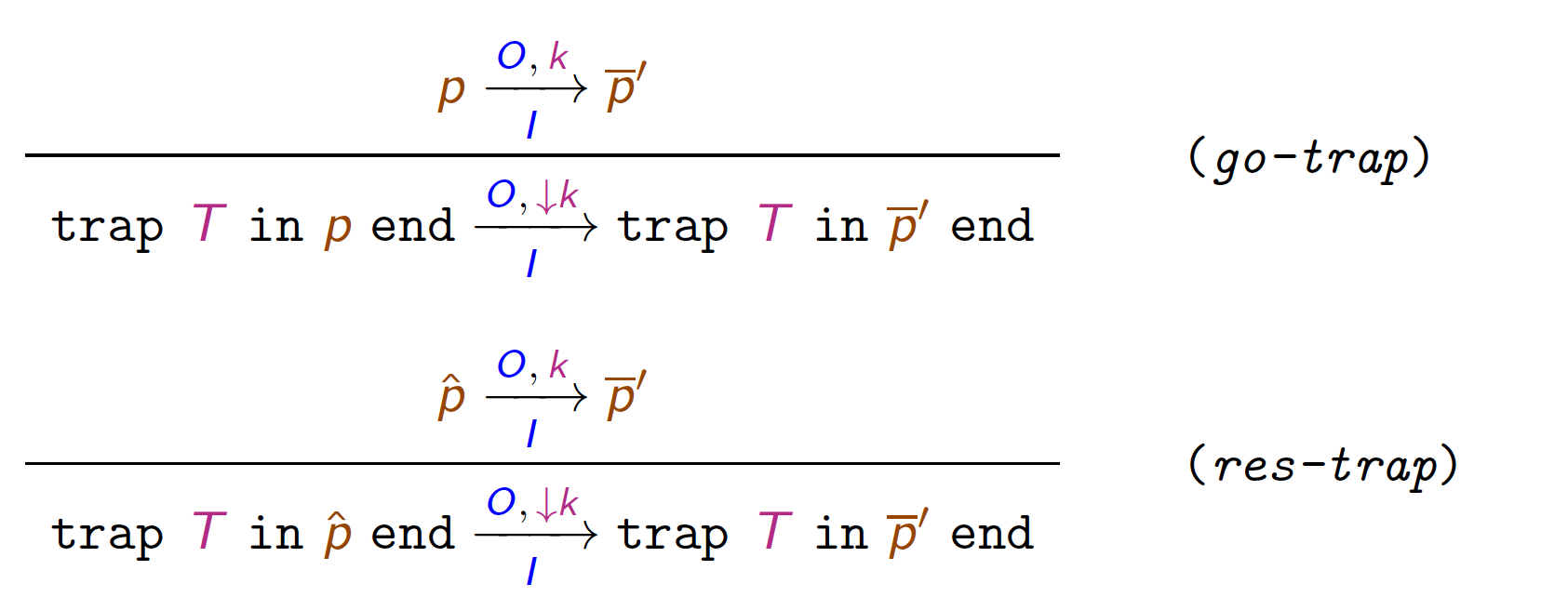 G. Berry, Collège de France
33
07/03/2017
Le cas intéressant : sortie de cette trappe, k=2
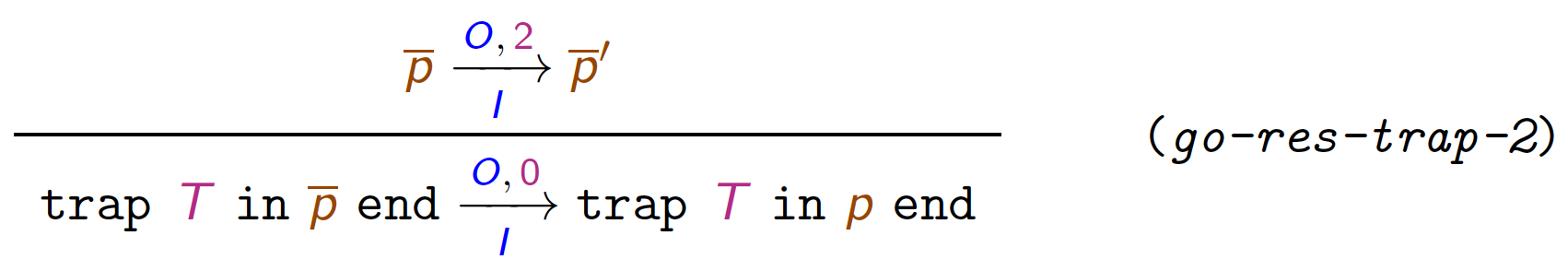 Tous les pause sont transformés en pause
G. Berry, Collège de France
34
07/03/2017
Contrôle de la préemption faible ⟹ KILL
E
E'
E
E'
SEL
GO
GO
SEL
K0
RES
K0
RES
K1
SUSP
K1
p
SUSP
K2
KILL
K2
KILL
K3
K3
...
...
GO=KILL=1, SEL=0 : p démarre normalement, mais meurt
RES= KILL=1, SEL=1 : p agit normalement, mais meurt
ˆ
G. Berry, Collège de France
35
07/03/2017
Circuit de pause, v2
1990:
go : REG=0 ; in GO=1, RES=0 ; out K0=0, K1=1, SEL=0 ; REG←1
res : REG=1 ; in GO=0, RES=1 ; out K0=SEL=1, K1=0 ; REG ←0
abort : REG=1 ; in GO=RES=0 ; out K0=K1=0, SEL=1 ; REG←0
kill : entrée KILL pour la préemption faible
GO
K1
RES
K0
REG
KILL
SEL
G. Berry, Collège de France
36
07/03/2017
Circuit de pause, v2
1990:
go : REG=0 ; in GO=1, RES=0 ; out K0=0, K1=1, SEL=0 ; REG←1
res : REG=1 ; in GO=0, RES=1 ; out K0=SEL=1, K1=0 ; REG ←0
abort : REG=1 ; in GO=RES=0 ; out K0=K1=0, SEL=1 ; REG←0
go-kill : REG=0 ; in GO=KILL=1, RES=0; out K1=1, K0=SEL=0 ; REG ←0
GO
K1
RES
K0
REG
KILL
SEL
G. Berry, Collège de France
37
07/03/2017
Circuit de pause, v2
1990:
go : REG=0 ; in GO=1, RES=0 ; out K0=0, K1=1, SEL=0 ; REG←1
res : REG=1 ; in GO=0, RES=1 ; out K0=SEL=1, K1=0 ; REG ←0
abort : REG=1 ; in GO=RES=0 ; out K0=K1=0, SEL=1 ; REG←0
go-kill : REG=0 ; in GO=KILL=1, RES=0; out K1=1, K0=SEL=0 ; REG ←0
res-kill : REG=1 ;in G0=0, RES=KILL=1 ; out K1=0, K0=SEL=1; REG←0
GO
K1
RES
K0
REG
KILL
SEL
G. Berry, Collège de France
38
07/03/2017
Comportement complet du pause v2
1990:
go : REG=0 ; in GO=1, RES=0 ; out K0=0, K1=1, SEL=0 ; REG←1
res : REG=1 ; in GO=0, RES=1 ; out K0=SEL=1, K1=0 ; REG ←0
abort : REG=1 ; in GO=RES=0 ; out K0=K1=0, SEL=1 ; REG←0
go-kill : REG=0 ; in GO=KILL=1, RES=0; out K1=1, K0=SEL=0 ; REG ←0
res-kill : REG=1 ;in G0=0, RES=KILL=1 ; out K1=0, K0=SEL=1; REG←0
GO
K1
RES
K0
REG
KILL
SEL
G. Berry, Collège de France
39
07/03/2017
Circuit  pour « trap T in p end »
E'
E
E
E'
SEL
GO
GO
SEL
K0
RES
K0
RES
K1
SUSP
K1
SUSP
p
K2
KILL
K2
KILL
K3
K3
K4
...
K2 devient K0 et revient dans KILL, K1 inchangé
les autres décalés d’un cran vers le bas (↓k)
G. Berry, Collège de France
40
07/03/2017
Circuit  pour « trap T in p end »
E'
E
E
E'
SEL
GO
GO
SEL
K0
RES
K0
RES
K1
SUSP
K1
SUSP
p
K2
KILL
K2
KILL
K3
K3
K4
...
Si p rend K2=1, terminaison de cette trappe avec K0=1
et mort de p par KILL
G. Berry, Collège de France
41
07/03/2017
Circuit  pour « trap T in p end »
E'
E
E
E'
SEL
GO
GO
SEL
K0
RES
K0
RES
K1
SUSP
K1
SUSP
p
K2
KILL
K2
KILL
K3
K3
K4
...
Un KILL venant d’une trappe englobante est propagé
mais p s’exécute normalement avant de mourir, avec un Ki à 1
G. Berry, Collège de France
42
07/03/2017
Circuit  pour « trap T in p end »
E'
E
E
E'
SEL
GO
GO
SEL
K0
RES
K0
RES
K1
SUSP
K1
SUSP
p
K2
KILL
K2
KILL
K3
K3
K4
...
Un KILL venant d’une trappe englobante est propagé
mais p s’exécute mormalement avant de mourir, avec un Ki à 1
G. Berry, Collège de France
43
07/03/2017
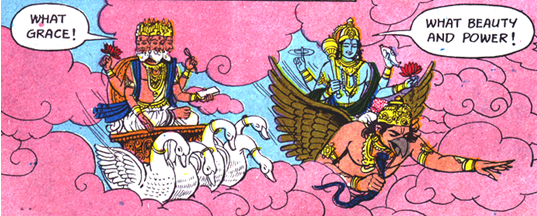 E'
E
E
E'
SEL
GO
GO
SEL
K0
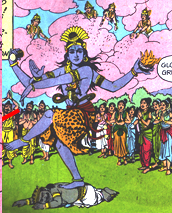 RES
K0
RES
K1
SUSP
K1
SUSP
p
K2
KILL
K2
KILL
K3
K3
K4
...
G. Berry, Collège de France
44
07/03/2017
1995 : suspend contrôle la suspension
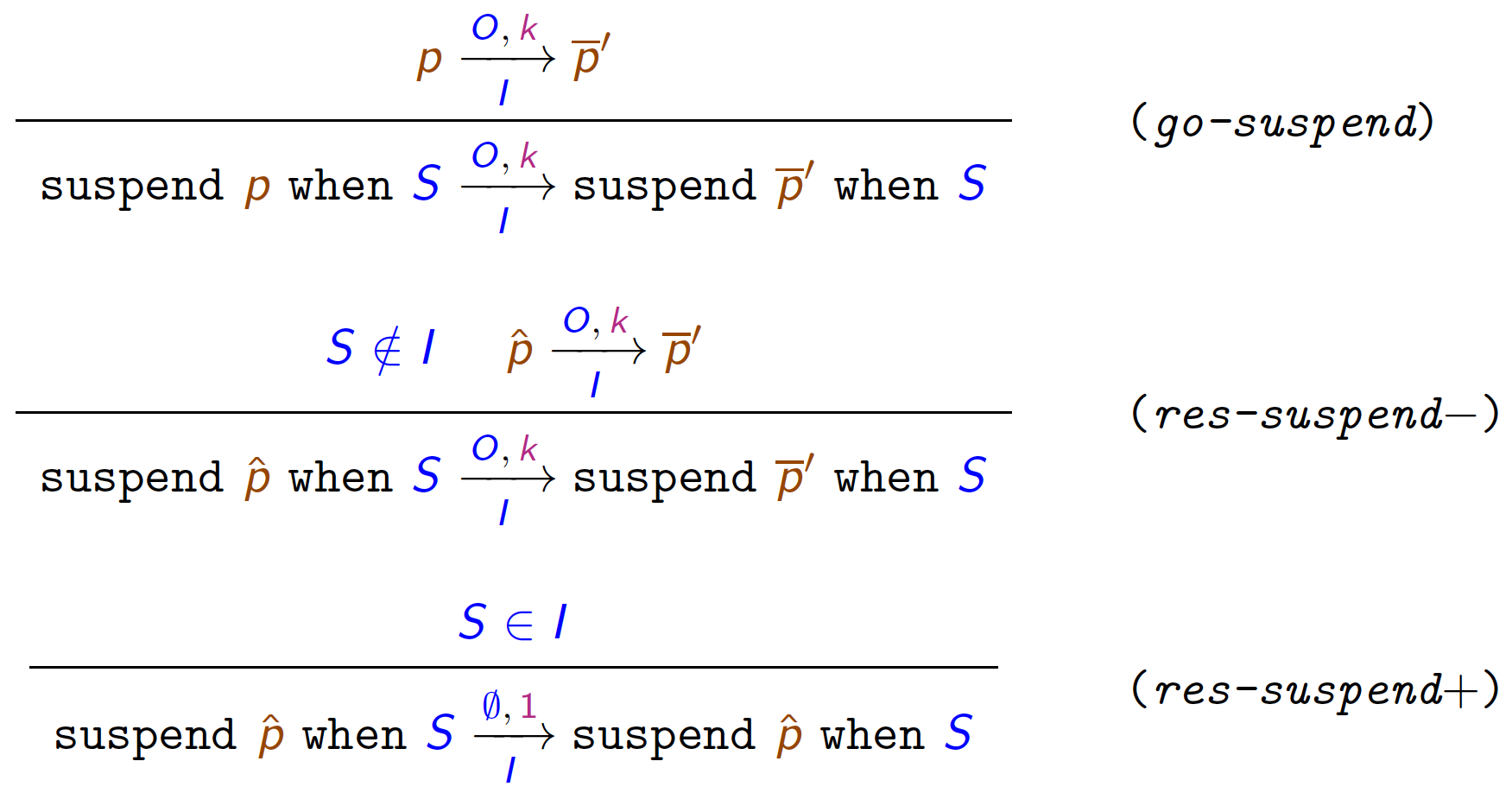 G. Berry, Collège de France
45
07/03/2017
Contrôle de la suspension ⟹ SUSP
E
E'
E
E'
SEL
GO
GO
SEL
K0
RES
K0
RES
K1
SUSP
K1
p
SUSP
K2
KILL
K2
KILL
K3
K3
...
...
RES=SEL=1, SUSP=0 : reprise de p
SEL=1, RES=0, SUSP=1 : suspension de p
ˆ
Note : pour l’instant, RES et SUSP sont incompatibles
RES # SUSP i.e. ¬(RES and SUSP)
G. Berry, Collège de France
46
07/03/2017
Circuit de « suspend p when S »
E'
E
S
E
E'
SEL
GO
GO
SEL
K0
RES
RES
K0
p
K1
SUSP
SUSP
K1
K2
KILL
KILL
K2
...
G. Berry, Collège de France
47
07/03/2017
Circuit de « suspend p when S », démarrage
E'
E
S
E
E'
SEL
GO
GO
SEL
K0
RES
RES
K0
p
K1
SUSP
SUSP
K1
K2
KILL
KILL
K2
...
suspension retardée ⟹ GO est transmis à p
G. Berry, Collège de France
48
07/03/2017
Circuit de « suspend p when S », S absent
E'
E
S
E
E'
SEL
GO
GO
SEL
K0
RES
RES
K0
ˆ
p
K1
SUSP
SUSP
K1
K2
KILL
KILL
K2
...
ˆ
RES est transmis à p
G. Berry, Collège de France
49
07/03/2017
Circuit de « suspend p when S », S présent
E'
E
S
E
E'
SEL
GO
GO
SEL
K0
RES
RES
K0
ˆ
p
K1
SUSP
SUSP
K1
K2
KILL
KILL
K2
...
ˆ
SUSP est transmis à p
G. Berry, Collège de France
50
07/03/2017
« suspend p when S », SUSP propagé
E'
E
S
E
E'
SEL
GO
GO
SEL
_
K0
RES
RES
K0
p
K1
SUSP
SUSP
K1
K2
KILL
KILL
K2
...
Si ne suspension englobante a mis l’entrée SUSP à 1,
ce signal est  transmis à p.
Marche ausi pour p mort, SUSP laissant les registres à 0
_
G. Berry, Collège de France
51
07/03/2017
Circuit de pause, final
1995:
  suspend : être suspendu si activé. Fil : entrée SUSP
GO
K1
RES
SUSP
K0
REG
KILL
SEL
K0 = RES and REG
K1 = GO
SEL = REG
REG = pre((GO or (SUSP and SEL)) and not KILL)
G. Berry, Collège de France
52
07/03/2017
Suspension d’une pause active
GO
K1
RES
SUSP
K0
REG
KILL
SEL
SEL
K0 = RES and REG
K1 = GO
SEL = REG
REG = pre((GO or (SUSP and SEL)) and not KILL)
G. Berry, Collège de France
53
07/03/2017
Suspension tuée
GO
K1
RES
SUSP
K0
REG
KILL
SEL
SEL
K0 = RES and REG
K1 = GO
SEL = REG
REG = pre((GO or (SUSP and SEL)) and not KILL)
G. Berry, Collège de France
54
07/03/2017
Démarrage d’une pause
GO
K1
K1
RES
SUSP
K0
REG
KILL
SEL
K0 = RES and REG
K1 = GO
SEL = REG
REG = pre((GO or (SUSP and SEL)) and not KILL)
G. Berry, Collège de France
55
07/03/2017
Terminaison d’une pause active
GO
K1
RES
SUSP
K0
K0
REG
REG
KILL
SEL
SEL
K0 = RES and REG
K1 = GO
SEL = REG
REG = pre((GO or (SUSP and SEL)) and not KILL)
G. Berry, Collège de France
56
07/03/2017
Abort d’une pause active
GO
K1
RES
SUSP
K0
K0
REG
REG
KILL
SEL
SEL
K0 = RES and REG
K1 = GO
SEL = REG
REG = pre((GO or (SUSP and SEL)) and not KILL)
G. Berry, Collège de France
57
07/03/2017
Pause mort-née
GO
K1
K1
RES
SUSP
K0
REG
KILL
SEL
K0 = RES and REG
K1 = GO
SEL = REG
REG = pre((GO or (SUSP and SEL)) and not KILL)
G. Berry, Collège de France
58
07/03/2017
Plan du cours
Rappels sur les circuits synchrones
 La sémantique par termes marqués (états)
 Interface des circuits
 Circuits de pause, abort, trap et supend
 Circuits de séquence et if
G. Berry, Collège de France
59
07/03/2017
Règles de la séquence « p ; q »
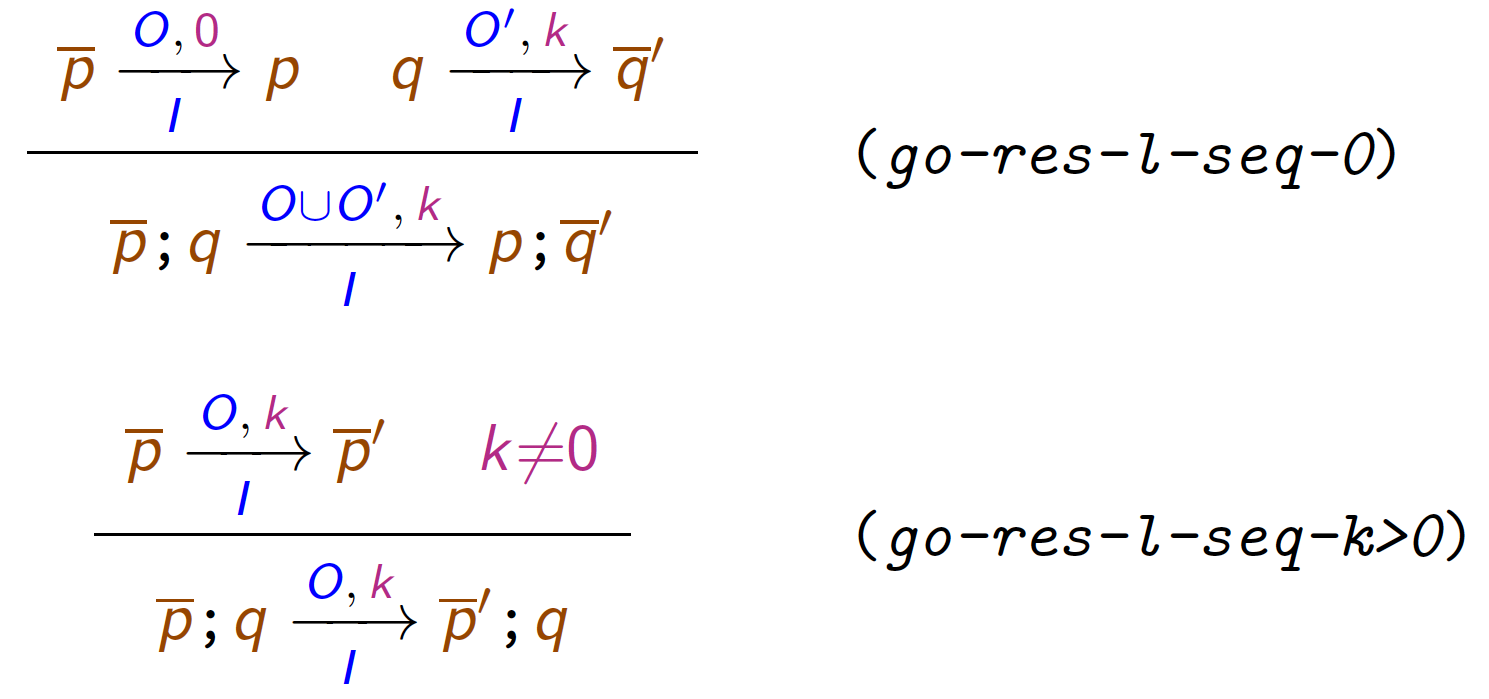 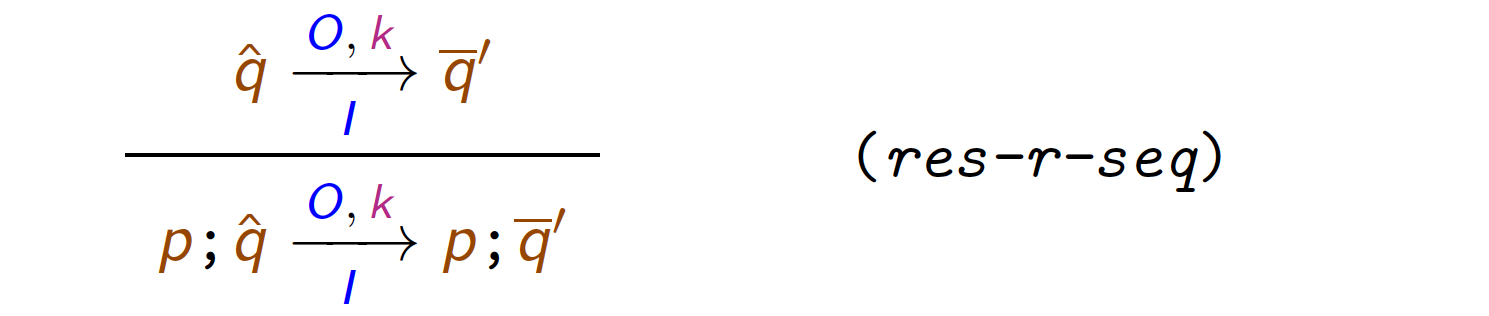 G. Berry, Collège de France
60
07/03/2017
La séquence : séparation des cas pour p
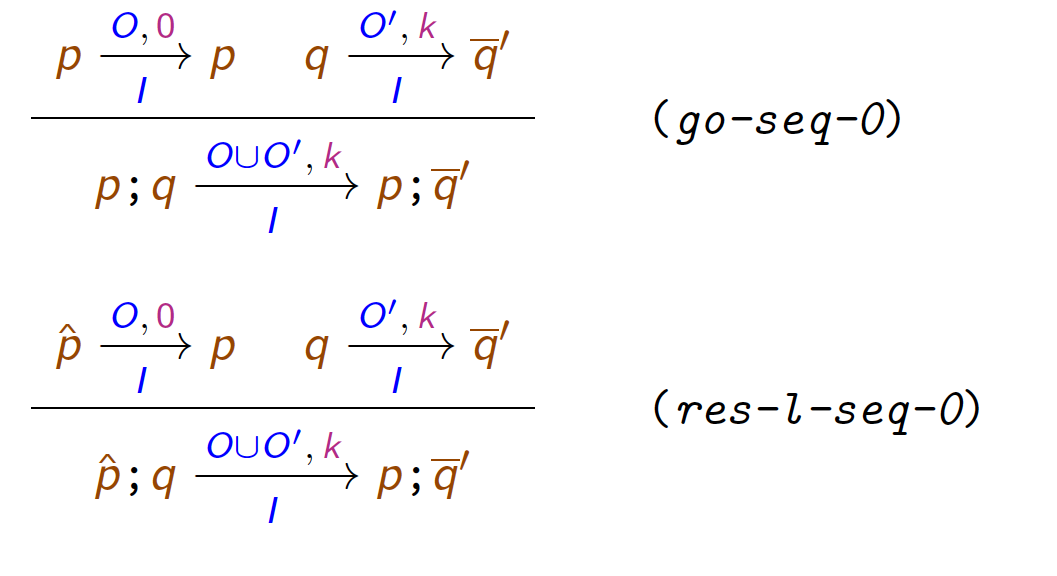 G. Berry, Collège de France
61
07/03/2017
Circuit pour « p ; q »
E
E'
E
E'
GO
GO
SEL
SEL
RES
RES
K0
p
SUSP
SUSP
K1
KILL
KILL
K2
...
K0
K1
E
E'
GO
SEL
K2
RES
K0
q
SUSP
K1
KILL
K2
...
G. Berry, Collège de France
62
07/03/2017
1. démarrage de p, qui pause
E
E'
E
E'
GO
GO
SEL
SEL
RES
RES
K0
p
SUSP
SUSP
K1
KILL
KILL
K2
...
K0
K1
E
E'
GO
SEL
K2
RES
K0
q
SUSP
K1
KILL
K2
...
G. Berry, Collège de France
63
07/03/2017
1. démarrage de p, qui pause
E
E'
E
E'
GO
GO
SEL
SEL
RES
RES
K0
p
SUSP
SUSP
K1
KILL
KILL
K2
...
K0
K1
E
E'
GO
SEL
K2
RES
K0
q
SUSP
K1
KILL
K2
...
G. Berry, Collège de France
64
07/03/2017
ˆ
2. terminaison de p, démarrage de q qui pause
E
E'
E
E'
GO
GO
SEL
SEL
RES
RES
K0
ˆ
p
SUSP
SUSP
K1
KILL
KILL
K2
...
K0
K1
E
E'
GO
SEL
K2
RES
K0
q
SUSP
K1
KILL
K2
...
G. Berry, Collège de France
65
07/03/2017
ˆ
2. terminaison de p, démarrage de q qui pause
E
E'
E
E'
GO
GO
SEL
SEL
RES
RES
K0
ˆ
p
SUSP
SUSP
K1
KILL
KILL
K2
...
K0
K1
E
E'
GO
SEL
K2
RES
K0
q
SUSP
K1
KILL
K2
...
Note : RES est sans action sur q tant qu’il n’a pas démarré
G. Berry, Collège de France
66
07/03/2017
ˆ
3. fin de q qui sort de la trappe 2
E
E'
E
E'
GO
GO
SEL
SEL
RES
RES
K0
p
SUSP
SUSP
K1
KILL
KILL
K2
...
K0
K1
E
E'
GO
SEL
K2
RES
K0
ˆ
q
SUSP
K1
KILL
K2
...
Note : RES est sans action sur p qui est mort
G. Berry, Collège de France
67
07/03/2017
Invariant fondamental de la séquence
Pour tout état de toute séquence « p ; q » 
p et q ne peuvent pas être tous deux sélectés : 
SELp # SELq , i.e. not (SELp and SELq)
preuve : 
1. L’état « p ; q » est inatteignable par les règles
ˆ
ˆ
Fondamental pour la vérification et l’optimisation
G. Berry, Collège de France
68
07/03/2017
Règles de if
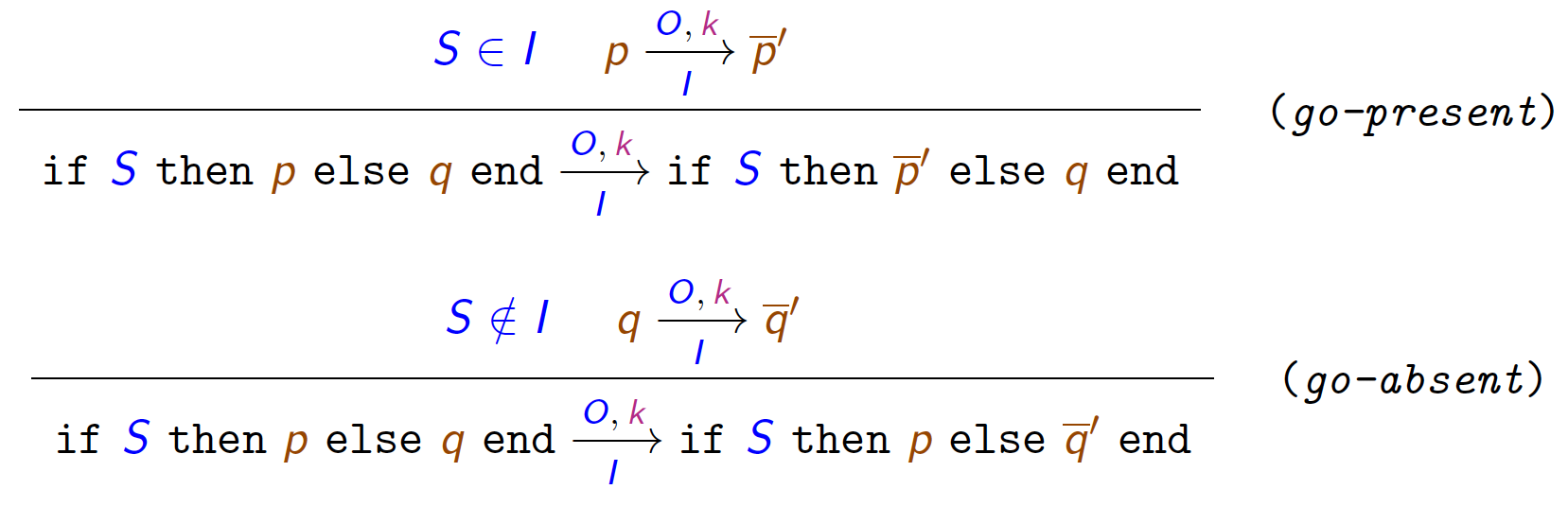 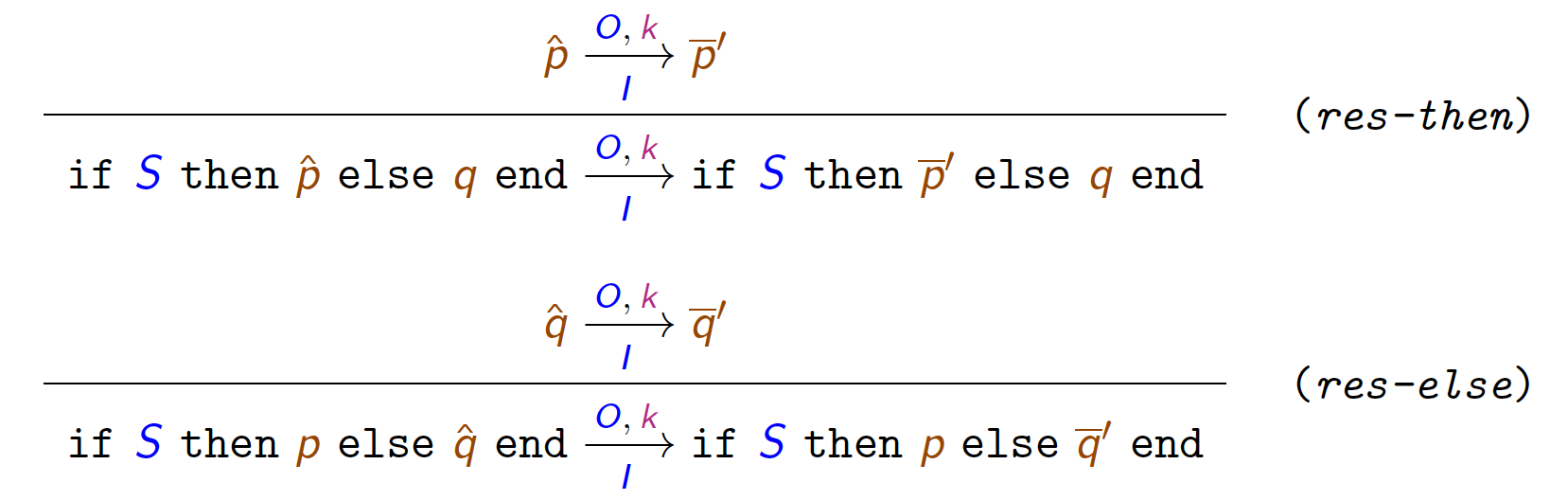 G. Berry, Collège de France
69
07/03/2017
Circuit pour « if S then p else q end »
E
E'
S
E
E'
GO
GO
SEL
SEL
RES
RES
K0
p
SUSP
SUSP
K1
KILL
KILL
K2
...
K0
K1
E
E'
GO
SEL
K2
RES
K0
q
SUSP
K1
KILL
K2
...
G. Berry, Collège de France
70
07/03/2017
Circuit pour « if S then p else q end », S présent
E
E'
S
E
E'
GO
GO
SEL
SEL
RES
RES
K0
p
SUSP
SUSP
K1
KILL
KILL
K2
...
K0
K1
E
E'
GO
SEL
K2
RES
K0
q
SUSP
K1
KILL
K2
...
G. Berry, Collège de France
71
07/03/2017
Circuit pour « if S then p else q end », S présent
E
E'
S
E
E'
GO
GO
SEL
SEL
RES
RES
K0
p
SUSP
SUSP
K1
KILL
KILL
K2
...
K0
K1
E
E'
GO
SEL
K2
RES
K0
q
SUSP
K1
KILL
K2
...
G. Berry, Collège de France
72
07/03/2017
ˆ
« if S then p else q end », reprise de p
E
E'
S
E
E'
GO
GO
SEL
SEL
RES
RES
K0
ˆ
p
SUSP
SUSP
K1
KILL
KILL
K2
...
K0
K1
E
E'
GO
SEL
K2
RES
K0
q
SUSP
K1
KILL
K2
...
G. Berry, Collège de France
73
07/03/2017
Circuit pour « if S then p else q end », S absent
E
E'
S
E
E'
GO
GO
SEL
SEL
RES
RES
K0
p
SUSP
SUSP
K1
KILL
KILL
K2
...
K0
K1
E
E'
GO
SEL
K2
RES
K0
q
SUSP
K1
KILL
K2
...
G. Berry, Collège de France
74
07/03/2017
Invariant fondamental du if
Pour tout état de tout test « if S then p else q end » 
p et q ne peuvent pas être tous deux sélectés : 
SELp  # SELq, i.e. not (SELp and SELq)
preuve : 
1. L’état « if S then p else q end » est inatteignable par les règles
ˆ
ˆ
Fondamental pour la vérification et l’optimisation
G. Berry, Collège de France
75
07/03/2017
Plan du cours
Rappels sur les circuits synchrones
 La sémantique par termes marqués (états)
 Interface des circuits
 Circuits de pause, abort, trap et supend
 Circuits de séquence et if
 Circuit du parallèle
G. Berry, Collège de France
76
07/03/2017
Règles du parallèle
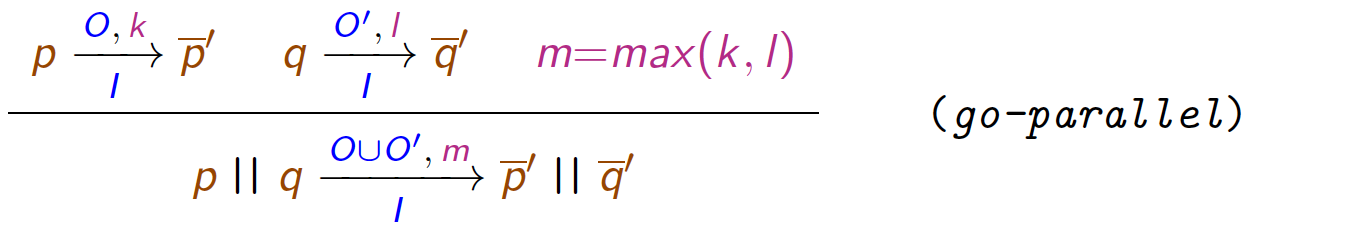 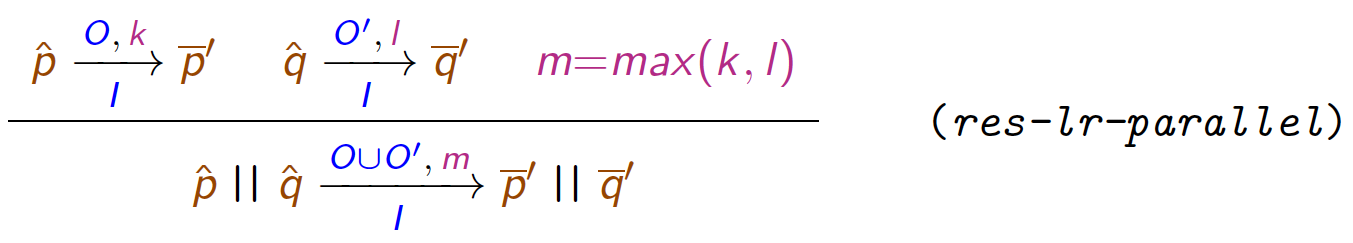 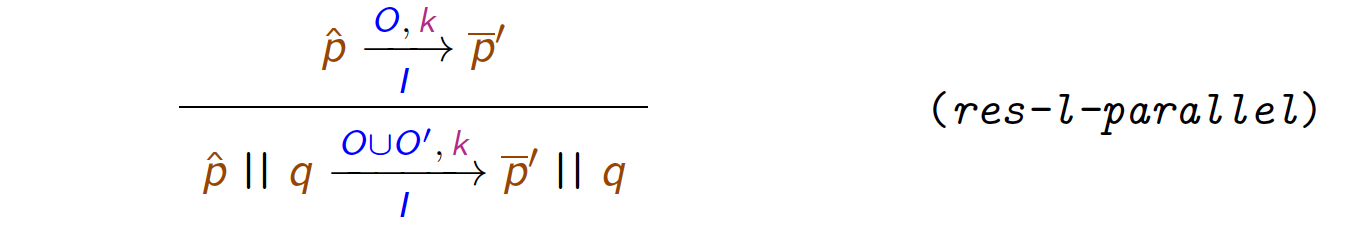 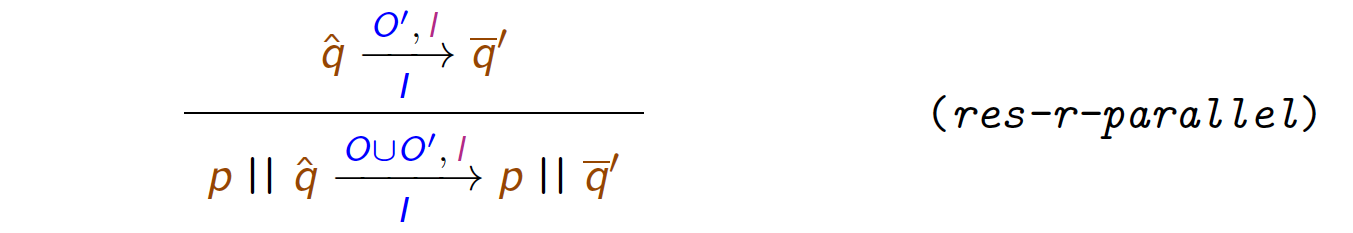 G. Berry, Collège de France
77
07/03/2017
Circuit pour p || q
E
E'
SEL
E
E'
GO
SEL
GO
RES
K0
p
LEM
SUSP
K1
L0
KILL
K2
GO
L1
S
K0
K3
K0
Y
RES
...
L2
N
K1
K1
C
SUSP
L3
H
K2
K2
KILL
R
O
K3
GO
K3
N
REM
I
S
...
R0
E
E'
E
GO
SEL
R1
U
R
RES
K0
R2
q
SUSP
K1
R3
KILL
K2
cas où 
p est vivant
et q mort
K3
...
G. Berry, Collège de France
78
07/03/2017
Circuit pour p || q, calcul du max
E'
E
SEL
E
E'
GO
SEL
GO
RES
K0
p
LEM
SUSP
K1
L0
KILL
K2
GO
L1
S
K0
K3
K0
Y
RES
...
L2
N
K1
K1
C
SUSP
L3
H
K2
K2
KILL
R
O
K3
GO
K3
N
REM
I
S
R0
E
E'
E
...
GO
SEL
R1
U
RES
K0
R2
q
R
SUSP
K1
R3
KILL
K2
K3
...
G. Berry, Collège de France
79
07/03/2017
ˆ
Circuit pour p || q avec q mort
E'
E
SEL
E
E'
GO
SEL
GO
RES
K0
p
LEM
ˆ
SUSP
K1
L0
KILL
K2
GO
L1
S
K0
K3
K0
Y
RES
...
L2
N
K1
K1
C
SUSP
L3
H
K2
K2
KILL
R
O
K3
GO
K3
N
REM
I
S
R0
E
E'
E
...
GO
SEL
R1
U
RES
K0
R2
q
R
SUSP
K1
R3
KILL
K2
K3
cas où 
p est vivant
et q mort
...
G. Berry, Collège de France
80
07/03/2017
Le synchroniseur (max-unit 2-adique, Gonthier)
LEM
X2
X3
X0
X1
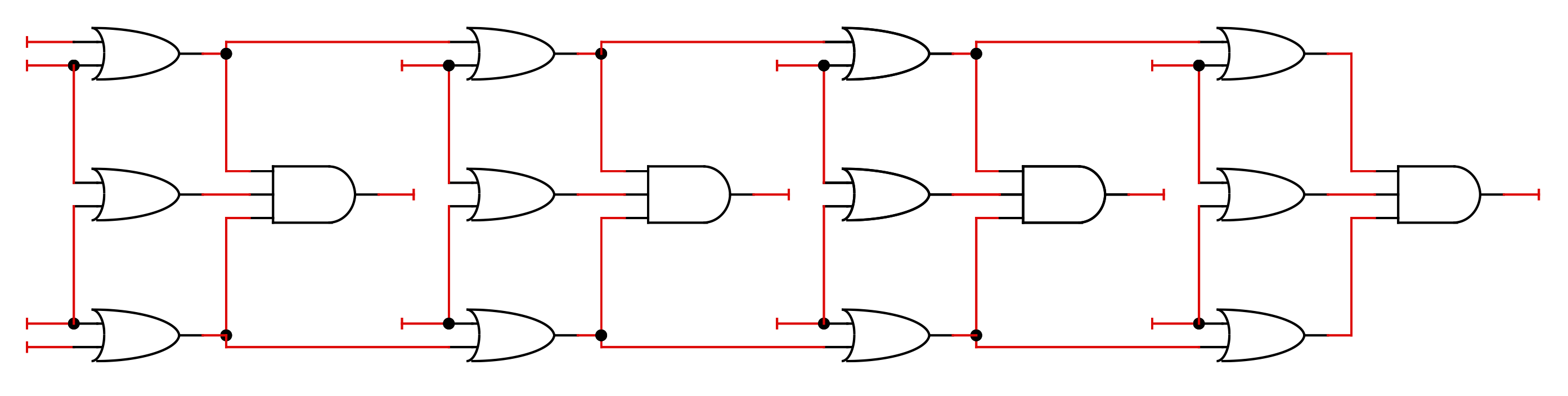 …
L2
L0
L1
L3
K0
K2
K3
K1
R0
R2
R3
R1
…
Y2
Y3
Y0
Y1
REM
G. Berry, Collège de France
81
07/03/2017
Le synchroniseur (max-unit 2-adique, Gonthier)
LEM
X2
X3
X0
X1
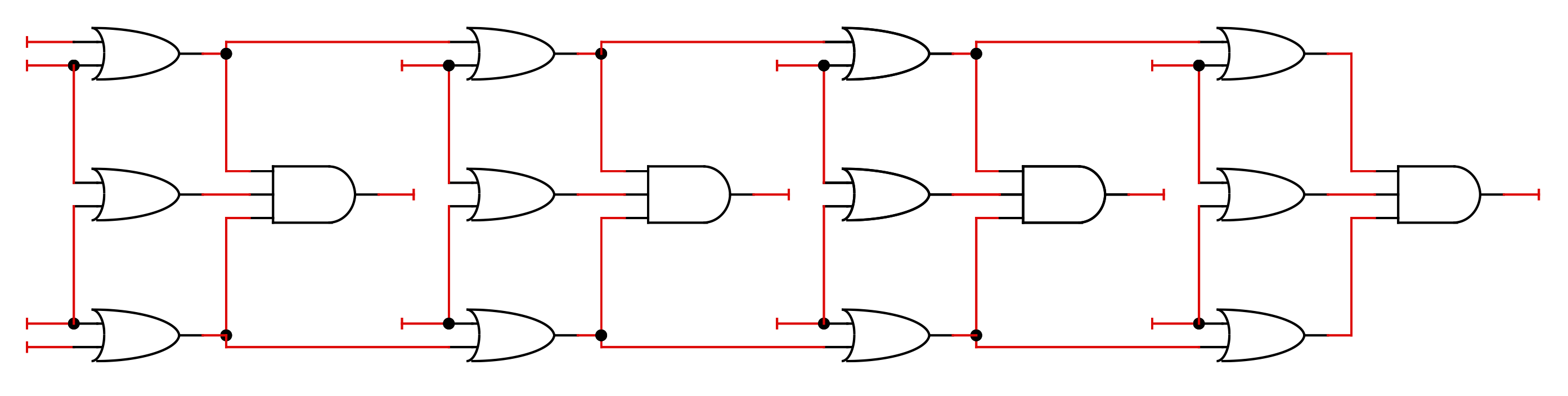 …
L2
L0
L1
L3
K0
K2
K3
K1
R0
R2
R3
R1
…
Y2
Y3
Y0
Y1
REM
Calcul du max : 
   1. un seul des LEM / Lm (REM, Rn) vaut 1 à chaque instant
   2. si Lm vaut 1, en identifiant LEM et L0, alors 
       a. tous les Xi valent 0 pour i < m 
       b. tous les Xj valent 1 pour j > m
   3. Idem pour le REM / Rn valant 1
   4. Donc, pour k =max(m,n), seul Kk vaut 1, 
   CQFD
G. Berry, Collège de France
82
07/03/2017
Propriété essentielle : la propagation des 0
LEM
…
X2
X3
X0
X1
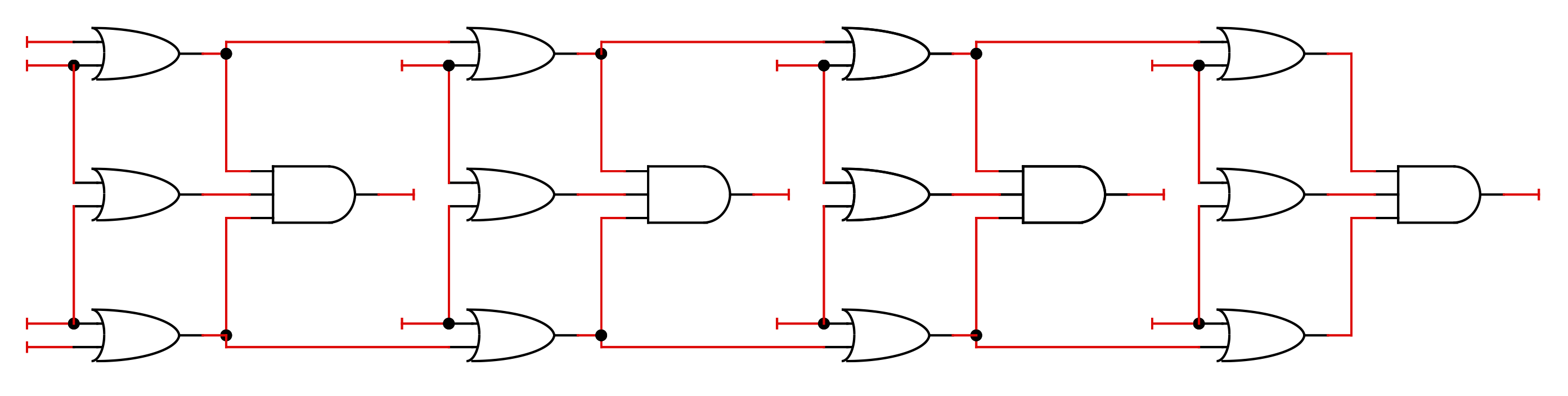 …
L2
L0
L1
L3
K0
K2
K3
K1
…
R0
R2
R3
R1
…
Y2
Y3
Y0
Y1
REM
Dès qu’on sait LEM=L0=L1=0, on dérive K0=K1=0, 
même en ne sachant rien sur les Rj !
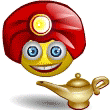 Propager les 1, c’est calculer Must
Propager les 0, c’est calculer Cannot
G. Berry, Collège de France
83
07/03/2017
Le synchroniseur (max-unit 2-adique, Gonthier)
LEM
X2
X3
X0
X1
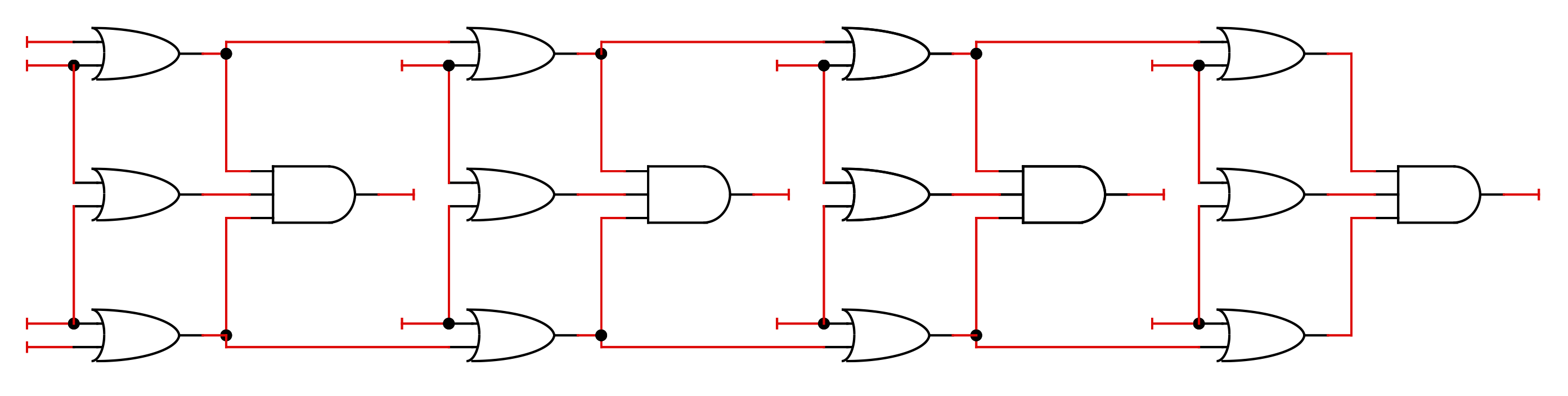 …
L2
L0
L1
L3
K0
K2
K3
K1
R0
R2
R3
R1
…
Y2
Y3
Y0
Y1
REM
Marche même si L et R ont plusieurs 1 :
calcule en fait un Max d’ensembles d’entiers,
Max(L,R) = { max(l,r) | l ∈ L, r ∈ R }
qui se code en 2-adiques par la formule magique de Gonthier
Max(L,R) = (L or R) and (L or −L) and (R or −L)
(voir cours SMT du 23/03/2016 pour la preuve automatique en Why)
G. Berry, Collège de France
84
07/03/2017
La Daisy Chain plus classique pour max
K4
K3
K2
K1
K0
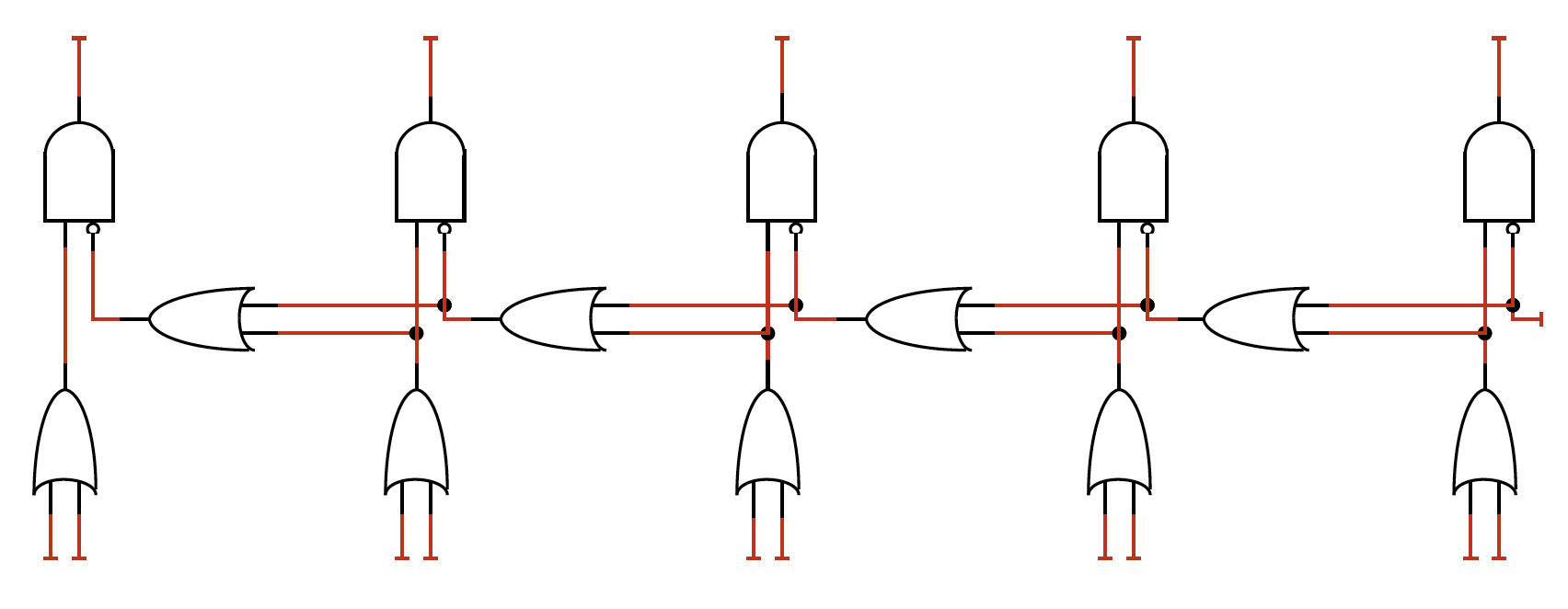 R4
R3
L4
R2
L3
L2
L1
R1
L0
R0
R3
R2
L3
L2
L1
R1
L0
R0
G. Berry, Collège de France
85
07/03/2017
La Daisy Chain plus classique pour maxne propage pas les 0 !
K4
K3
K2
K1
K0
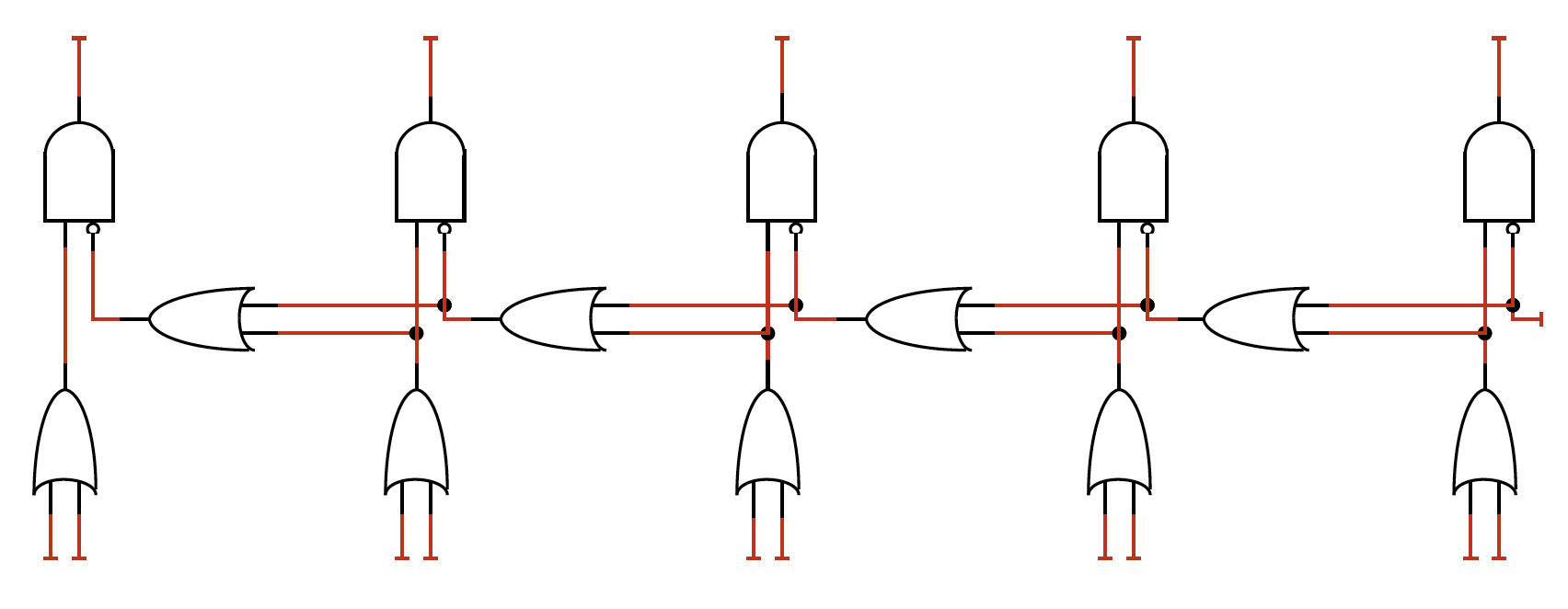 R4
R3
L4
R2
L3
L2
L1
R1
L0
R0
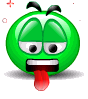 G. Berry, Collège de France
86
07/03/2017
Plan du cours
Rappels sur les circuits synchrones
 La sémantique par termes marqués (états)
 Interface des circuits
 Circuits de pause, abort, trap et supend
 Circuits de séquence, et if
 Circuit de parallèle
 Circuit de signal
G. Berry, Collège de France
87
07/03/2017
Règles comportementales de « signal S in p end »
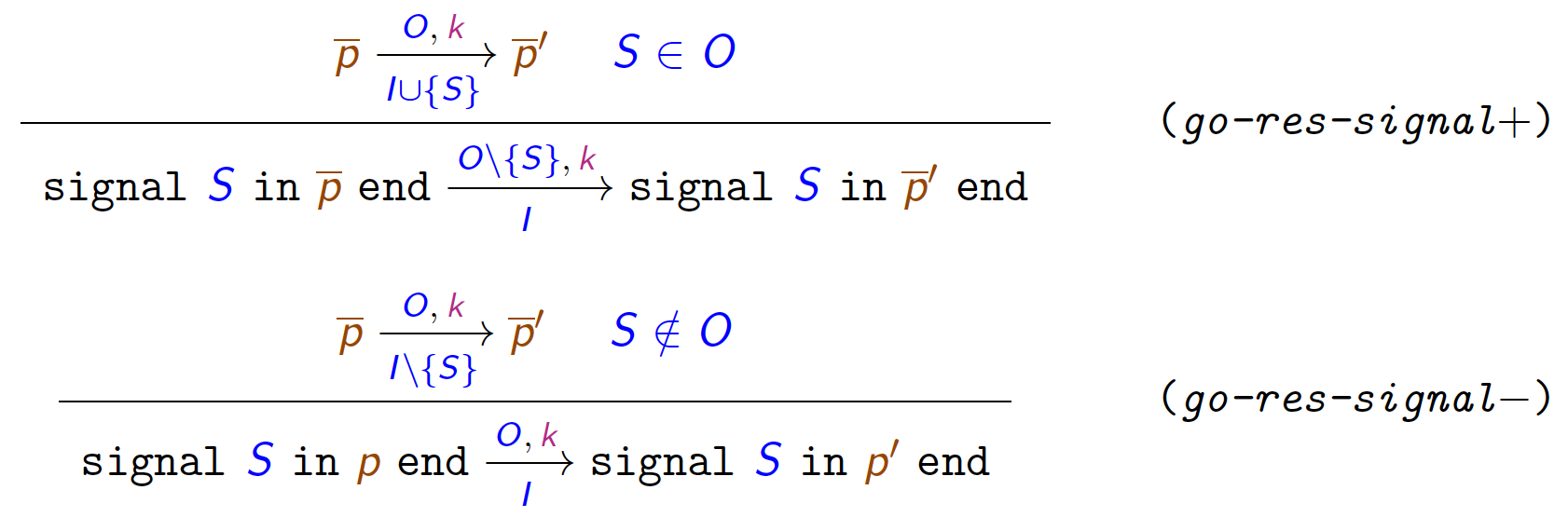 G. Berry, Collège de France
88
07/03/2017
Circuit de « signal S in p end »
E
E'
S
E
E'
SEL
GO
GO
SEL
K0
RES
K0
RES
K1
SUSP
K1
p
SUSP
K2
KILL
K2
KILL
K3
K3
...
...
Peut engendrer des cycles, mais
programme constructif ⟹ cycles électriquement sains
G. Berry, Collège de France
89
07/03/2017
Plan du cours
Rappels sur les circuits synchrones
 La sémantique par termes marqués (états)
 Interface des circuits
 Circuits de pause, abort, trap et supend
 Circuits de séquence, et if
 Circuit de parallèle
 Circuit de signal
 L’ossature d’un circuit et les invariants d’états
G. Berry, Collège de France
90
07/03/2017
La syntaxe abstraite d’un terme
||
;
suspend
signal
||
pause
trap
||
pause
abort
signal
pause
suspend
pause
if
;
pause
;
pause
pause
pause
pause
G. Berry, Collège de France
91
07/03/2017
L’ossature d’un circuit
||
RES
SUSP
SEL
KILL
;
suspend
signal
+ réseau de
fils GO, Ki, etc.
||
pause
trap
||
pause
abort
signal
pause
suspend
pause
if
;
pause
;
pause
pause
pause
pause
G. Berry, Collège de France
92
07/03/2017
Invariant d’incompatbilité des pauses
||
(1 or 2) # 3
4 # (5 or 6)
;
suspend
signal
8 # 9
#
||
pause3
trap
||
optimisation
vérification
pause1
abort
signal
pause7
suspend
pause2
if
;
#
#
pause4
;
pause8
pause9
#
pause5
pause6
G. Berry, Collège de France
93
07/03/2017
Plan du cours
Rappels sur les circuits synchrones
 La sémantique par termes marqués (états)
 Interface des circuits
 Circuits de pause, abort, trap et supend
 Circuits de séquence, et if
 Circuit de parallèle
 Circuit de signal
 Le théorème principal
G. Berry, Collège de France
94
07/03/2017
Liaison sémantique constructives / circuits
Théorème : Pout tout p constructif, et toute suite d’entrées pour p, le circuit de p est électriquement sain et calcule exactement sa sémantique constructive.
Preuve :
 étendre Must et Can aux p
 montrer que la propagation des 1 calcule Must
 et que la propagation des 0 calcule Cannot
ˆ
Preuve en cours en Coq, 
voir le séminaire de Lionel Rieg le 28 mars 2018
Quid de la réciproque (vraie je pense) ?
G. Berry, Collège de France
95
07/03/2017
A suivre au prochain cours
Clock-gating → weak suspend
Traitement des boucles et le la réincarnation des signaux et instructions
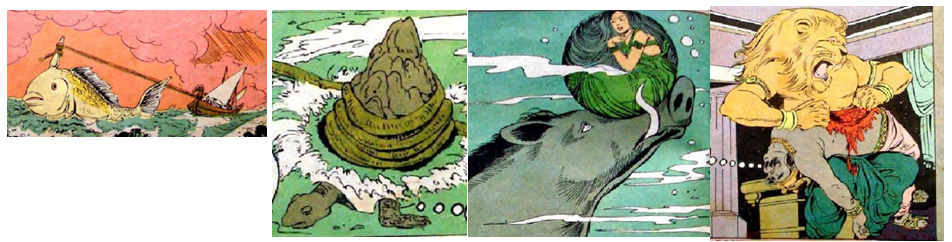 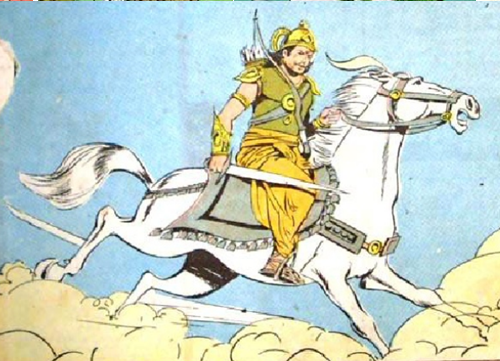 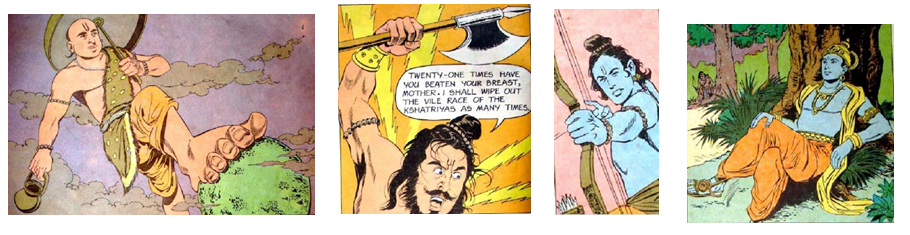 G. Berry, Collège de France
96
07/03/2017